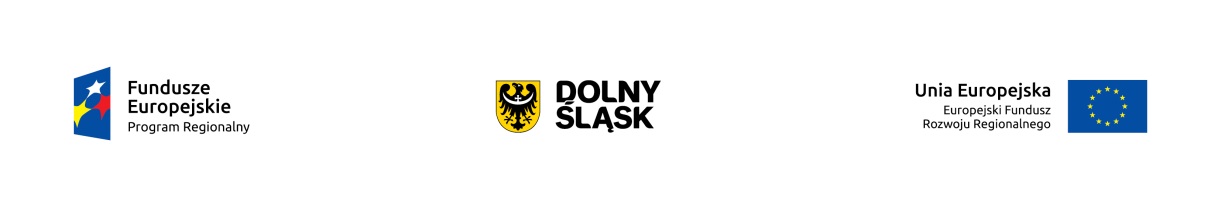 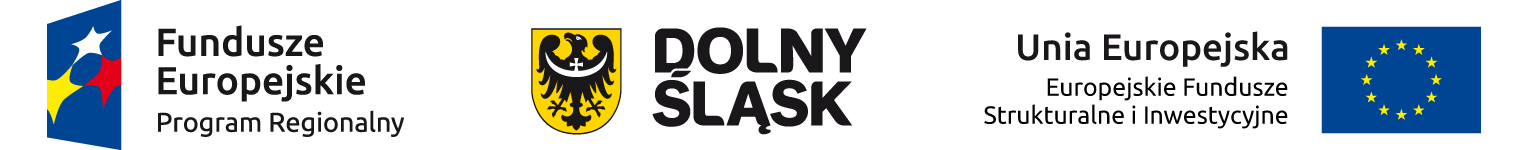 Kryteria specyficzne dla naboru wniosków o dofinansowanie w trybie konkursowym 
Oś priorytetowa 7 Infrastruktura edukacyjna

      Działanie 7.2 Inwestycje w edukację ponadgimnazjalną, w tym zawodową
Wrocław, 05.09.2018  r.
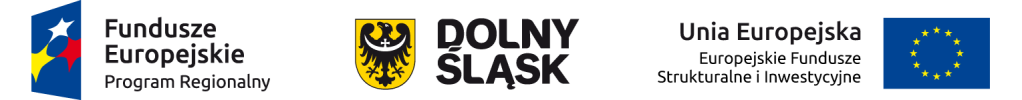 3
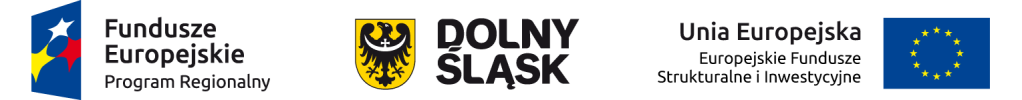 4
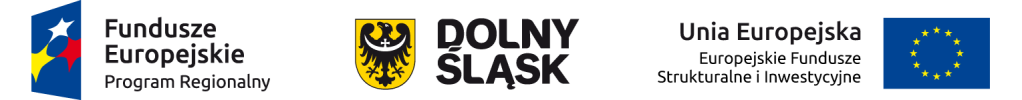 5
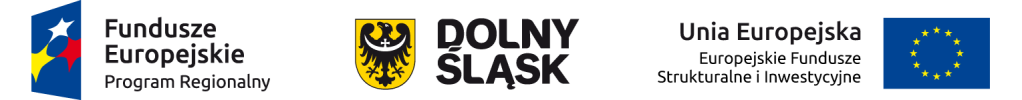 6
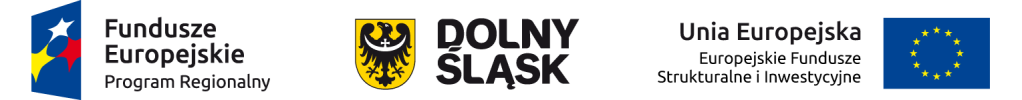 7
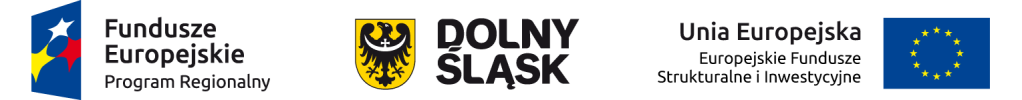 8
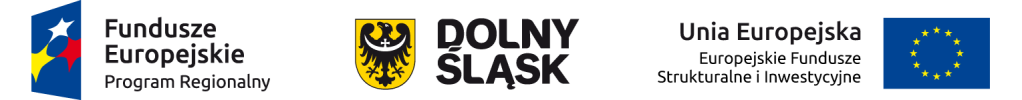 9
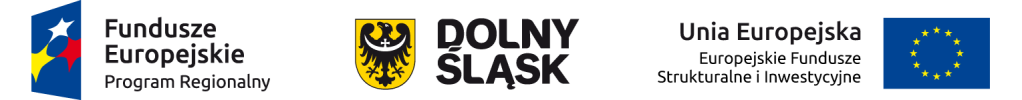 10
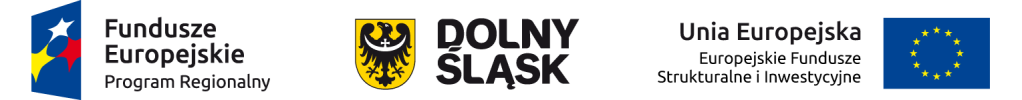 Dziękuję za uwagę
11